Заповедные места
России
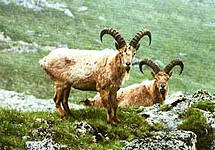 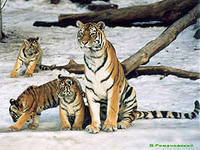 11 января – Всероссийский День заповедников и национальных парков
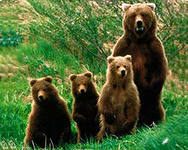 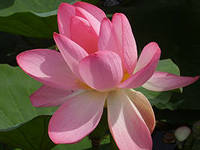 Заповедник
это заповедная территория, т. е. находящаяся под особой охраной, под запретом с целью сберечь редкие породы растений, животных. 
                                               (из словаря Ушакова)
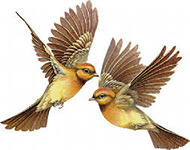 это заповедное место, где оберегаются и сохраняются редкие и ценные растения и животные, уникальные участки природы, культурные ценности. 
                      (из словаря Ожегова)
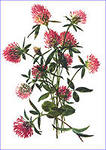 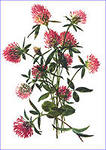 В настоящее время в   России насчитывается 100 заповедников  и 35 национальных парков
Площадь территории заповедников в России составляет более 340 тыс. км², что сопоставимо с территорией Финляндии.
В 2012—2020 годах планируется создать 
11 новых заповедников
Для чего нужны заповедники?
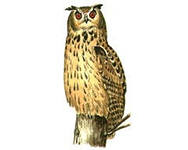 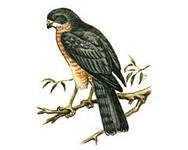 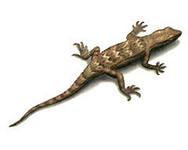 Заповедники сохраняют 80% видового богатства растительного 
и животного мира.
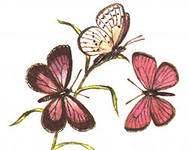 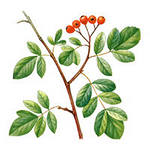 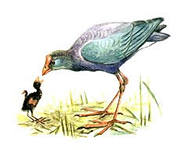 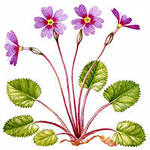 Баргузинский заповедник
является старейшим государственным заповедником России, образован 11 января 1917г. 
Создан для спасения баргузинского соболя.
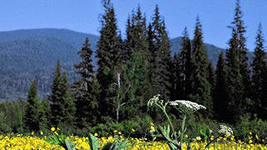 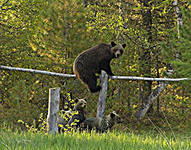 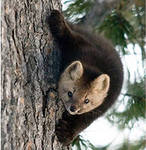 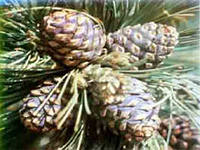 Растительный мир
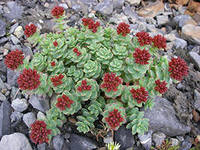 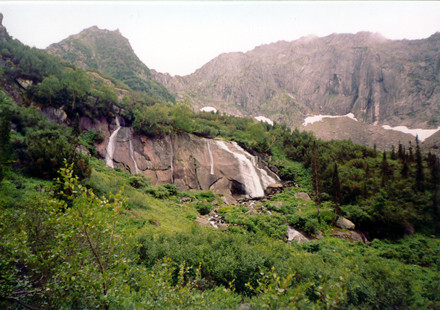 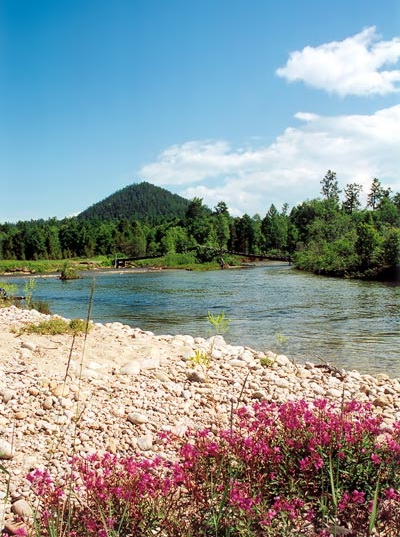 родиола розовая
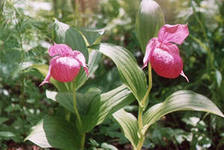 башмачник
На территории  заповедника выявлено свыше 600 видов растений. 55 видов редких растений.
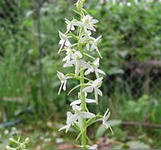 любка двулистая
Животный мир
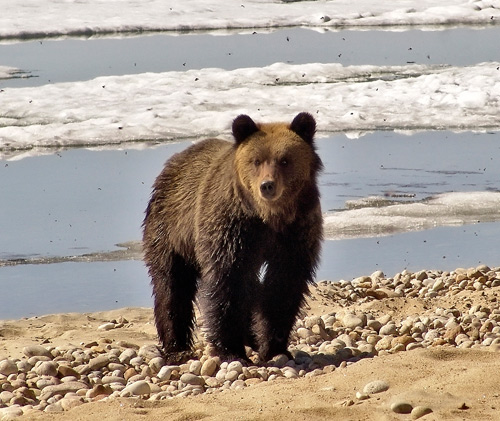 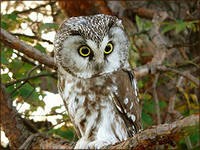 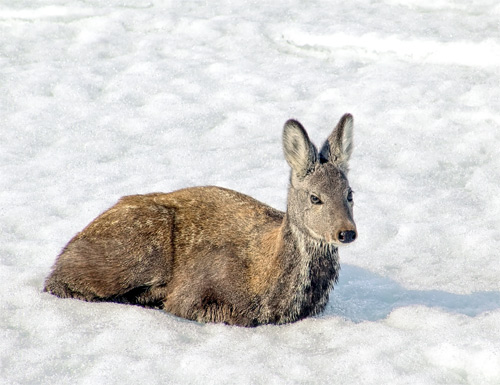 бурый медведь
мохноногий сыч
кабарга
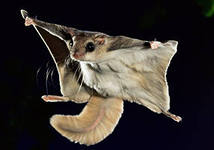 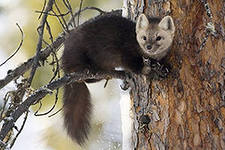 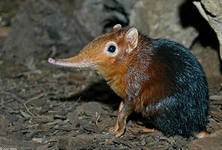 белка - летяга
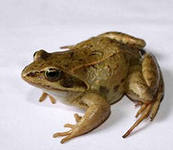 бурозубка
39 видов зверей, птиц – около 230 видов. Самый ценный обитатель леса - баргузинский соболь.
остромордая лягушка
Астраханский заповедник
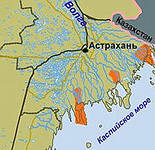 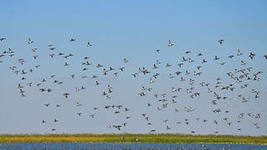 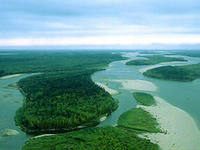 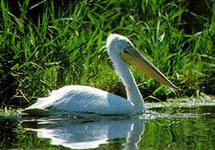 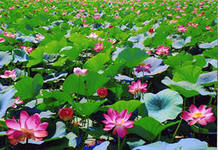 Первый заповедник, организованным советской властью в России с целью охраны уникальной природы дельты реки Волга.
Растительный мир
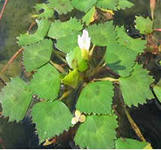 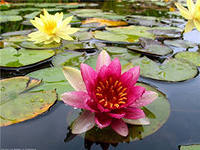 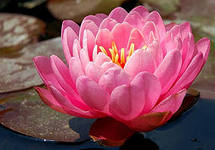 водяной орех
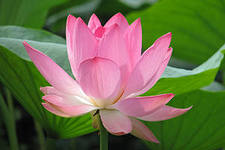 лотос орехоносный
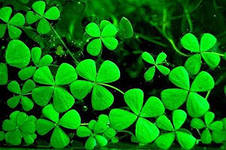 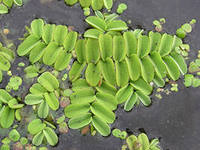 Только в Астраханском заповеднике  растут водяной орех и лотос орехоносный.
марсилея
сальвиния
Животный мир
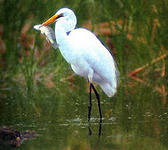 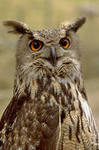 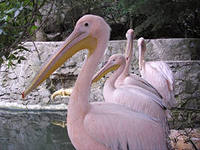 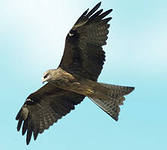 цапля
чёрный коршун
ушастая сова
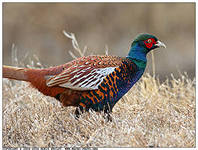 розовый пеликан
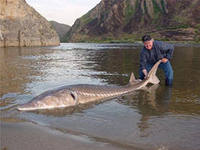 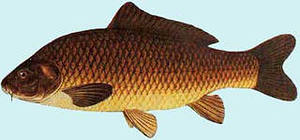 сазан
фазан
Здесь проживает 50 видов рыб, 250 видов птиц. Это крупный центр кольцевания птиц. 
27 видов птиц занесены в Красную книгу.
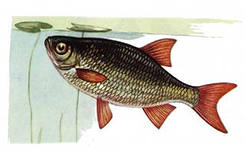 осётр
краснопёрка
Большой Арктический заповедник
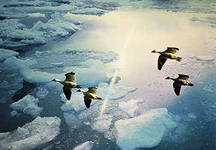 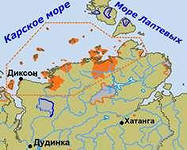 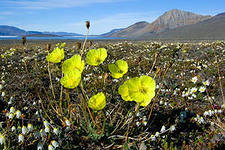 Крупнейший заповедник России, второй в мире, расположен на полуострове Таймыр и берегах Северного 
Ледовитого океана
Растительный мир
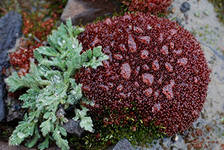 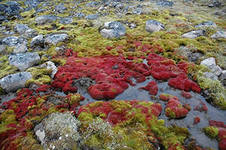 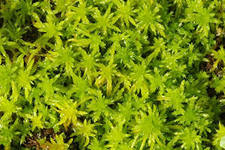 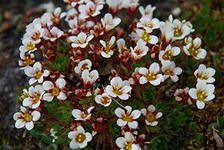 Основной растительностью в этой районе являются мхи и лишайники.
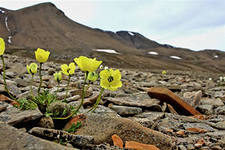 Животный мир
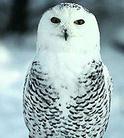 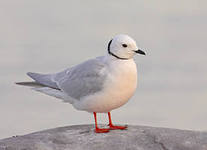 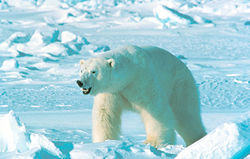 белая сова
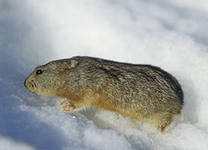 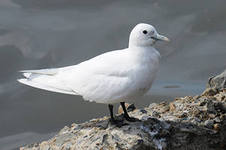 белые медведи
лемминг
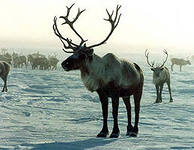 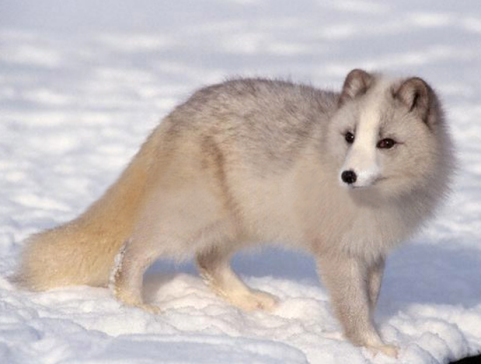 Белая и розовая чайки - редкие, малоизученные виды, занесены в Красную книгу
песец
северный олень
Галичья гора
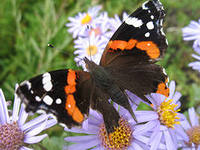 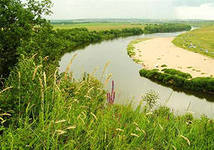 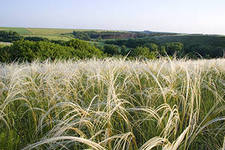 Это самый маленький заповедник, расположен в Липецкой области. Охраняет разнотравные, ковыльные степи и животных –  опылителей. Это единственный из заповедников России, полностью огороженный забором (во избежание заходов скота).
Растительный мир
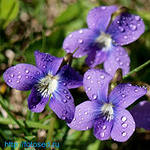 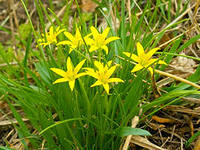 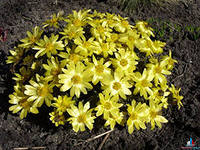 фиалка
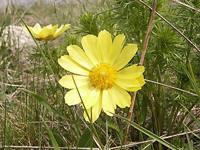 гусиный лук
горицвет весенний
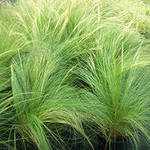 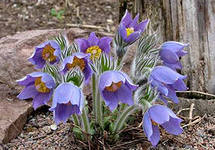 златоцвет
Галичью Гору часто называют «живым музеем» растений. Заповедник насчитывает 
40 видов редких растений и животных, занесённых в Красную книгу
ковыль
сон-трава
Животный мир
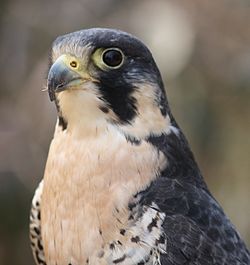 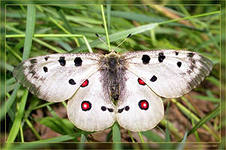 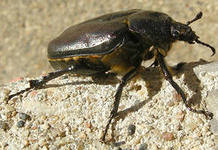 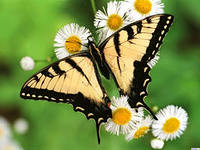 сокол-сапсан
аполлон
жук-отшельник
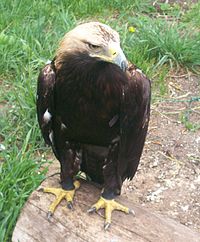 махаон
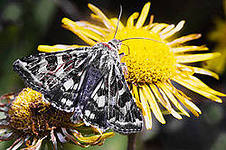 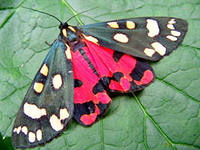 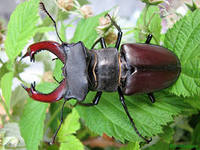 совка
медведица
жук-олень
орёл-могильник
Галичья Гора – это и царство насекомых. В заповеднике создан питомник редких видов хищных птиц, занесённых в Красную книгу.
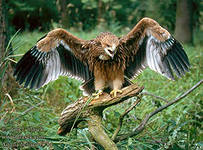 беркут
Кандалакшский заповедник
Расположился к северу от Полярного круга в Мурманской области на берегах Белого и Балтийского морей. Сотрудники заповедника занимаются кольцеванием птиц.
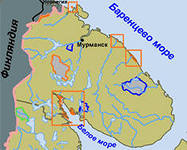 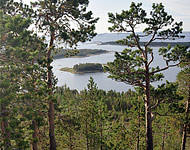 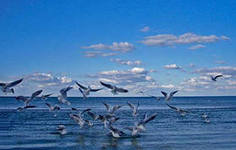 Растительный мир
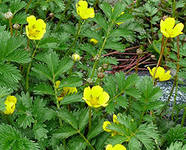 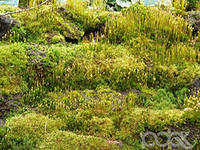 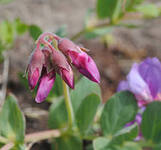 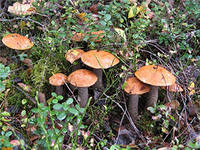 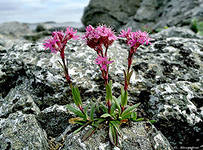 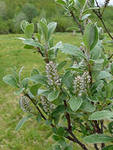 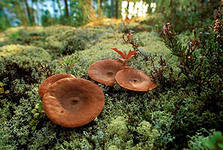 В заповеднике в настоящее время известно около 700 видов  растений. Много мхов и лишайников.
ЖИВОТНЫЙ МИР
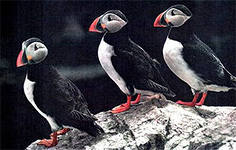 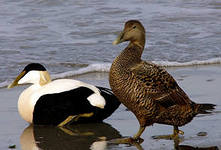 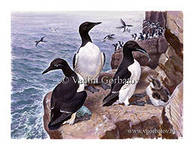 тупики
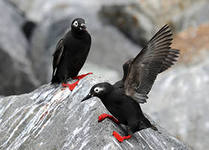 кайры
Гага — это ценнейшая 
птица нашего Севера.
чистики
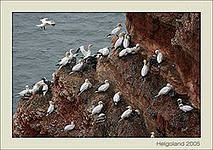 Кандалакшский заповедник – это царство пернатых. На крутых обрывах здесь гнездятся птицы, образуя большие птичьи базары.
ПРИОКСКО-ТЕРРАСНЫЙ ЗАПОВЕДНИК
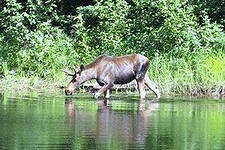 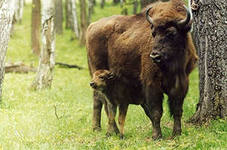 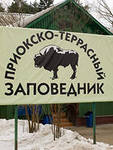 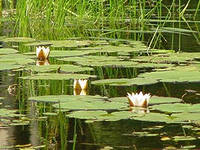 В 1945 г. югу от Москвы, около самой большой реки Московской области – Оки образован центральный зубриный питомник России.
РАСТИТЕЛЬНЫЙ МИР
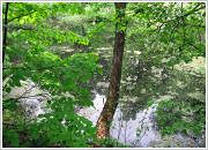 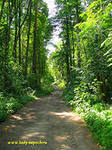 Здесь можно встретить хвойные леса, сосновые боры, дубравы и березняки.
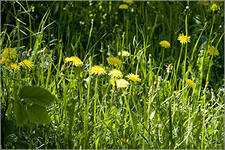 Животный мир
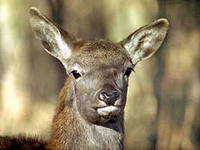 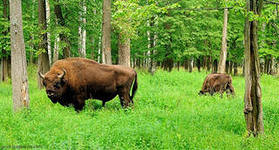 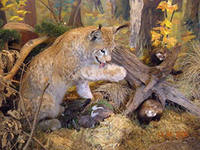 сибирская косуля
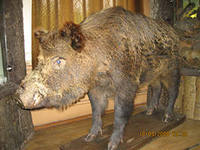 рысь
Зубр – древнее животное, его считают современником мамонта. Сейчас эти лесные старожилы занесены в Красную книгу.
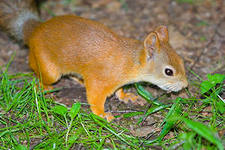 кабан
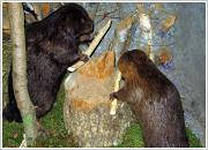 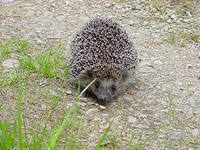 пятнистый олень
бобры
ёж
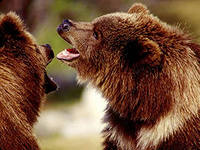 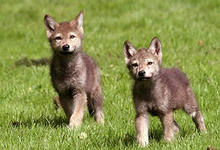 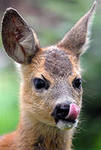 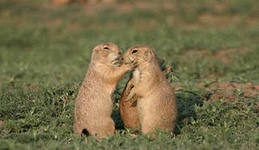 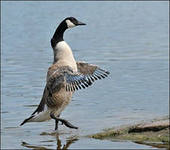 Без природы в мире людям Даже дня прожить нельзя. Так давайте к ней мы будем Относиться,как друзья.
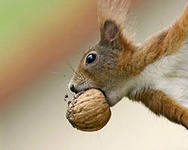 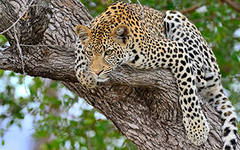 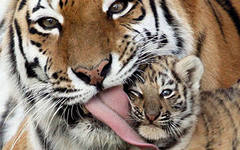 БЕРЕГИТЕ ПРИРОДУ!
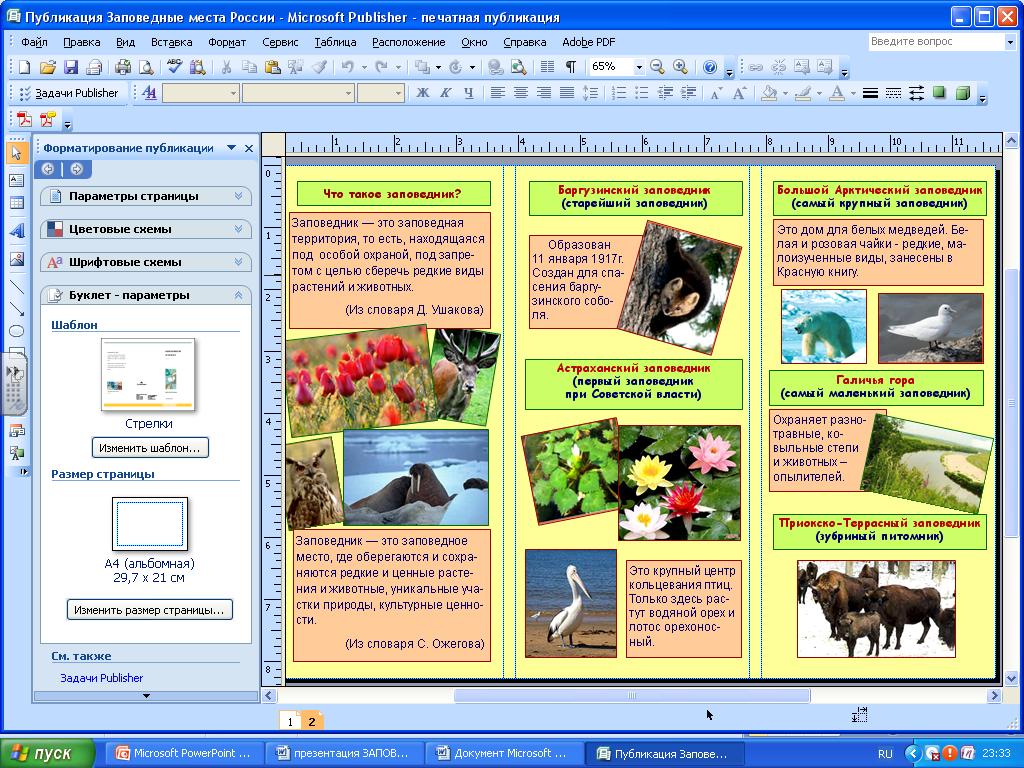 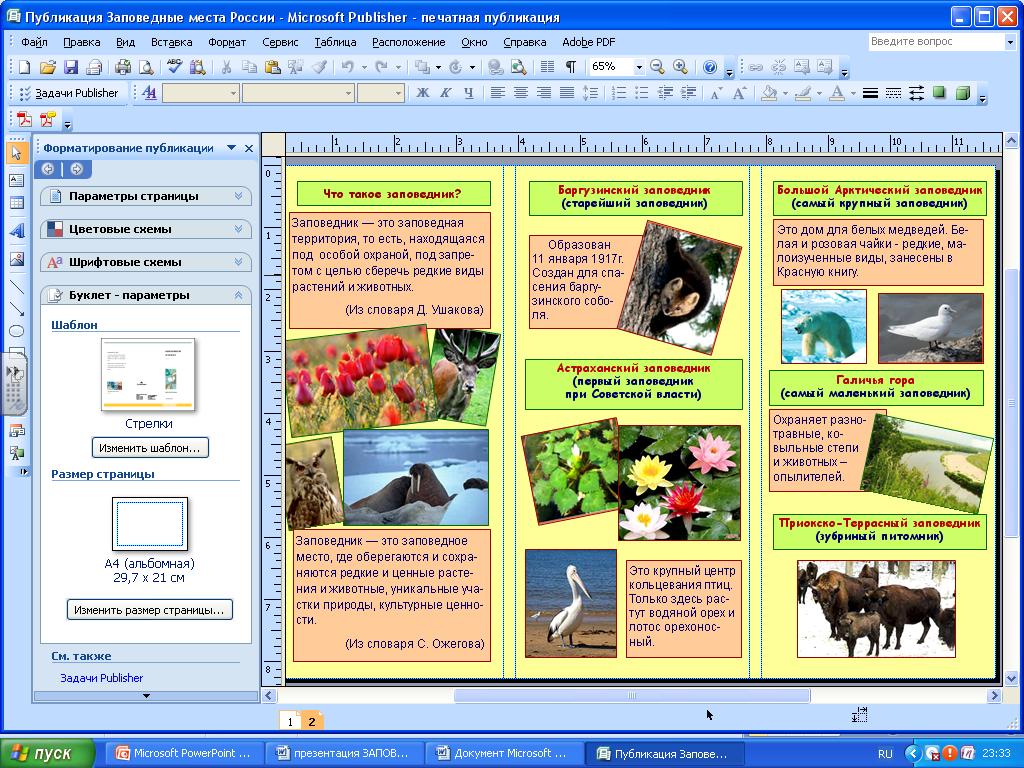 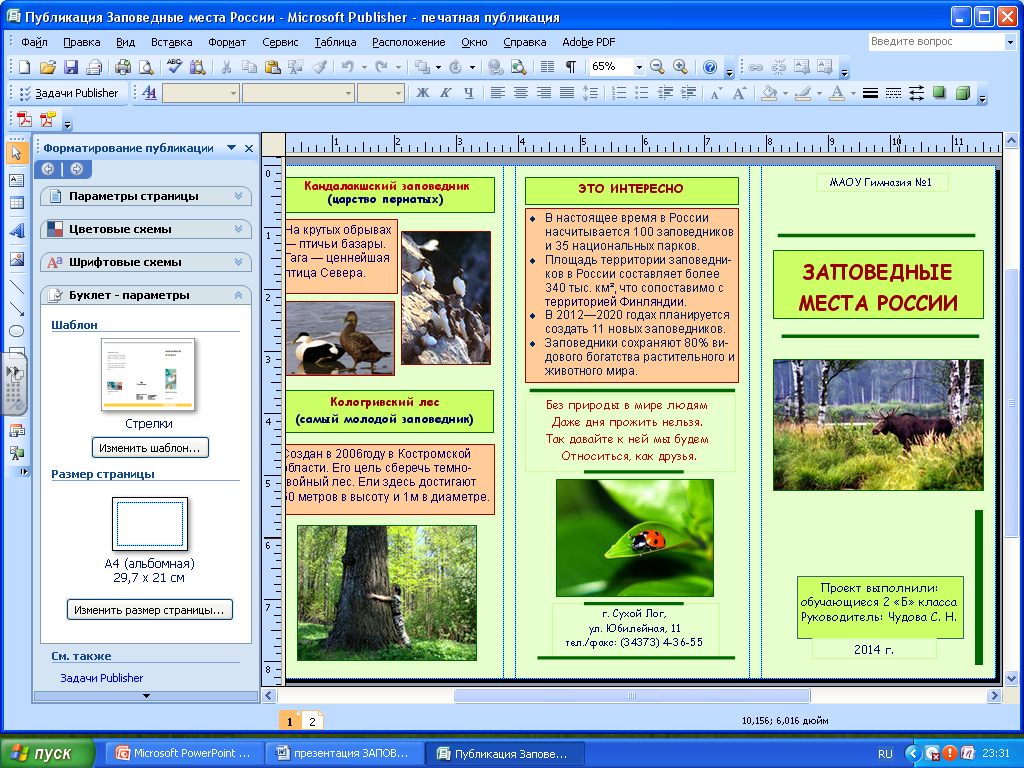 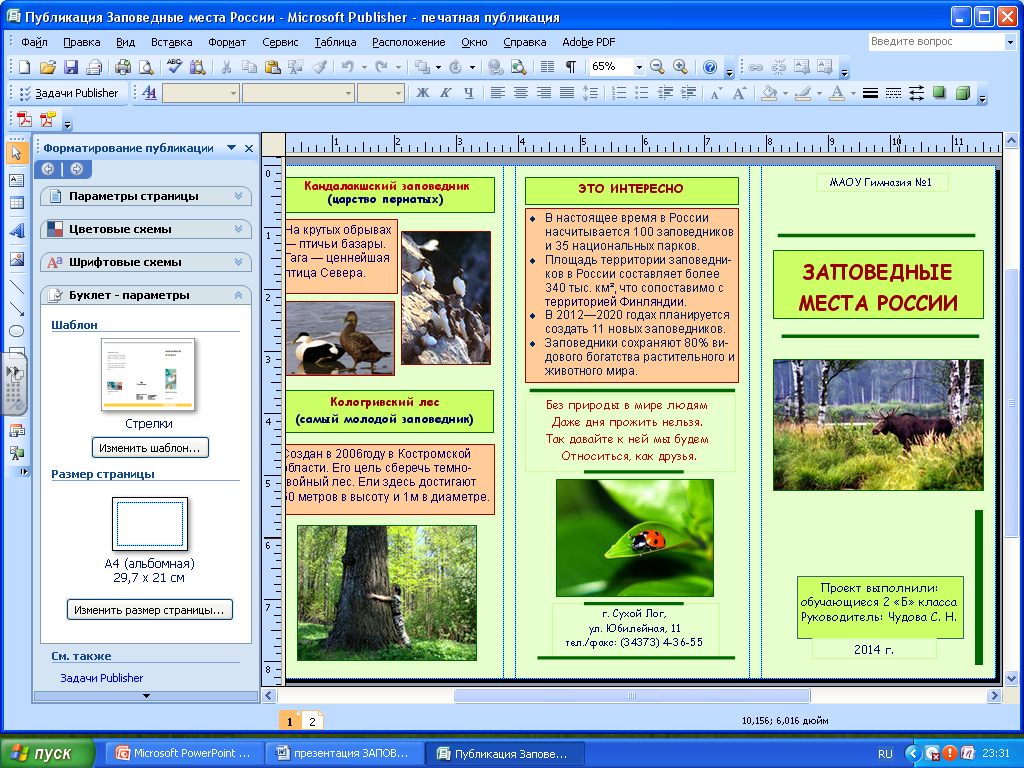 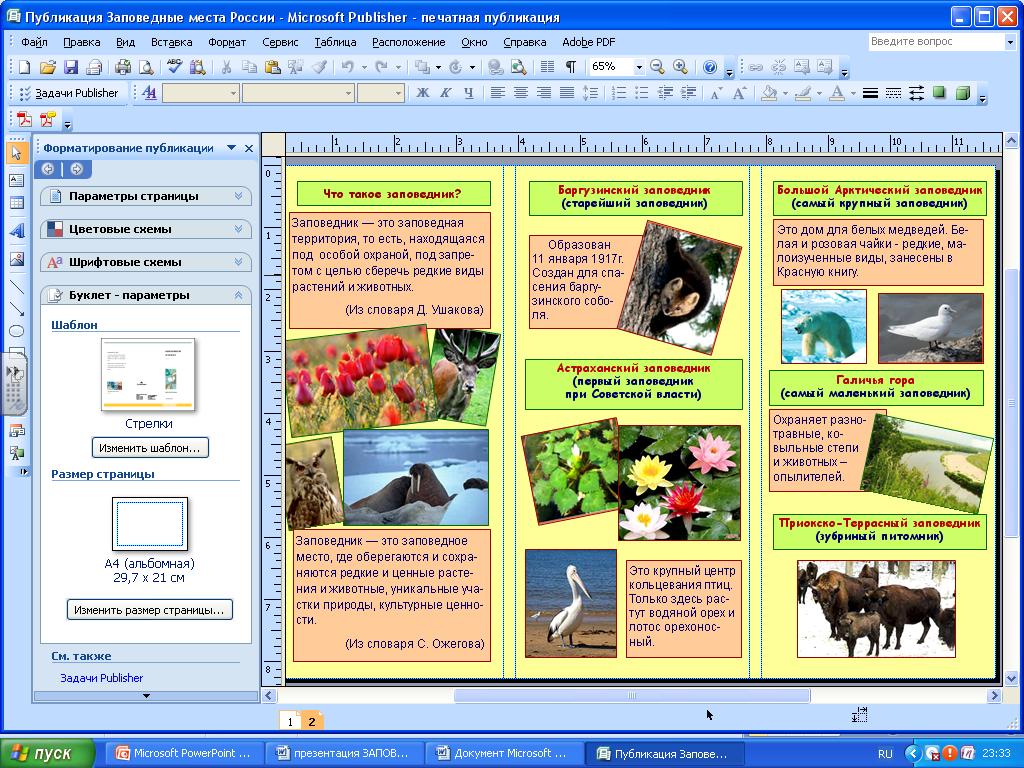 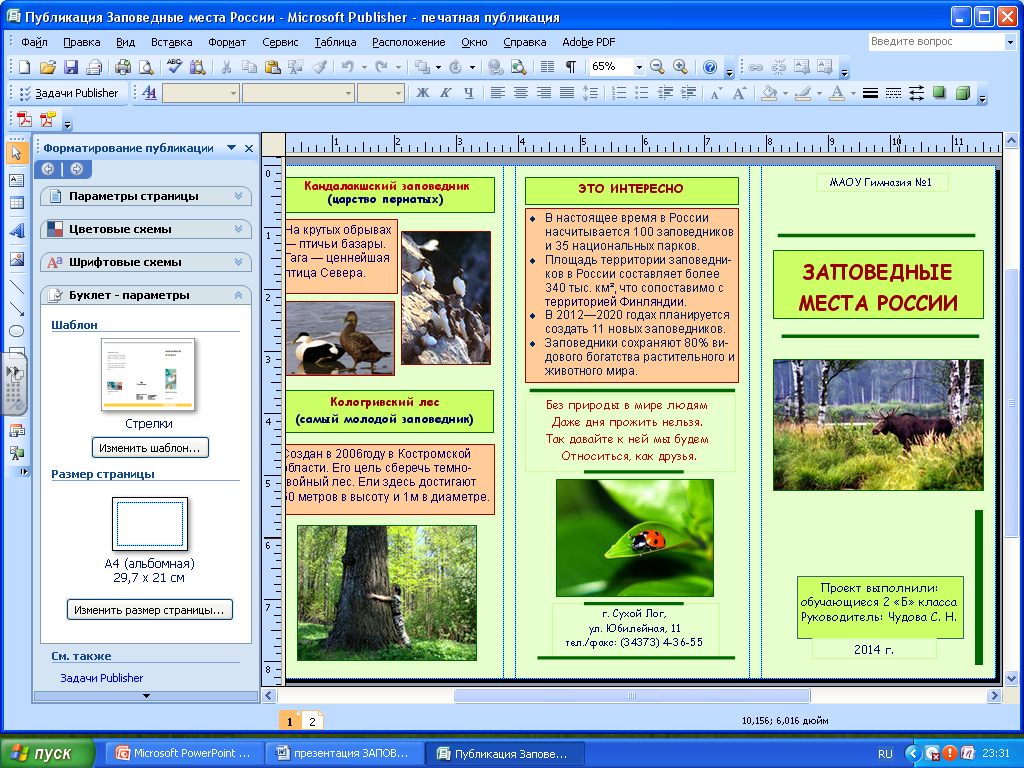